2015г.
ООО «СофтЛаб-НСК»
МУЛЬТИФОКАЛЬНЫЕ ДИСПЛЕИ (МФД)
Проблема
Существующие стерео очки, лисплеи:
Ошибки определения расстояния и размеров, - Привитие ложных навыков- Расстройство 3D зрения,
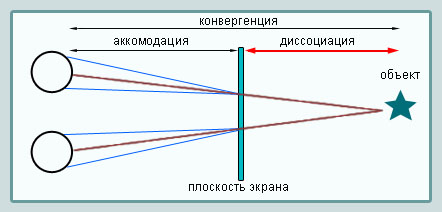 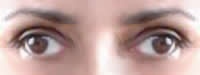 Решение: Мультифокальные дисплеи
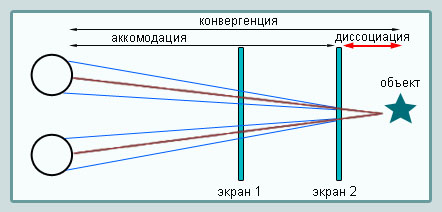 Сведены к минимуму ошибки определения расстояния и размеров, - Нет привития ложных навыков- Нет расстройства 3D зрения,
Схема и результат работы бифокального дисплея
То, что видит правый глаз:
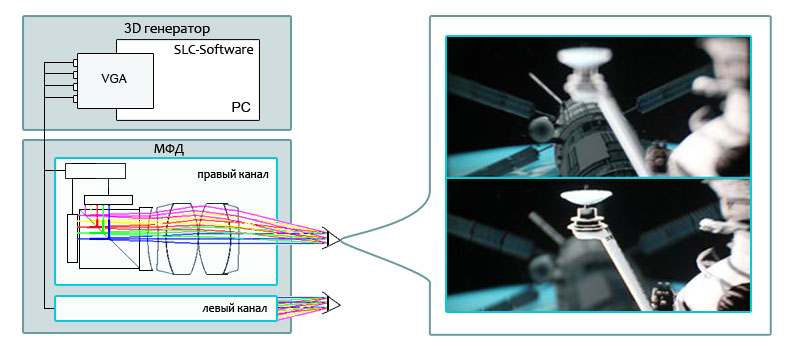 Фокус 
вдаль




Фокус 
вблизь.
То, что видит левый глаз:
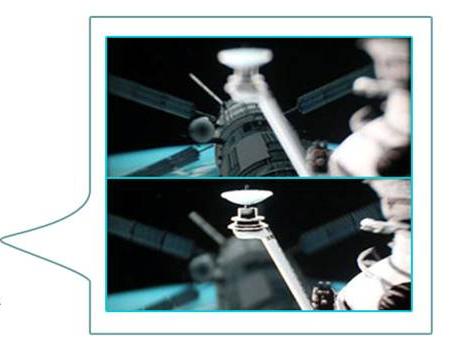 Бифокальные  дисплеи в «СофтЛаб-НСК»
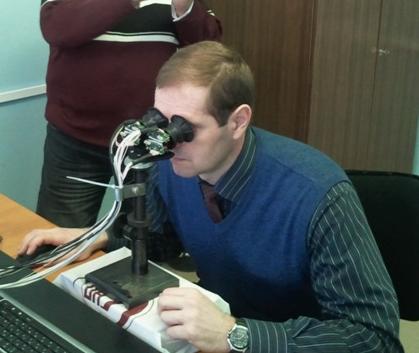 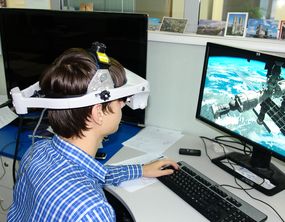 Образец 2012г.
Вариант использования -  по типу  «Микроскоп»
Образец 2014г.
Вариант использования -  по типу  «Шлем виртуальной реальности»
Традиционное использование стереовидения в медицине.
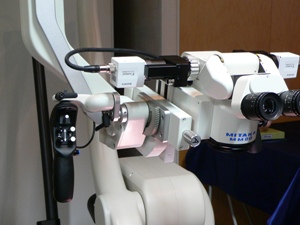 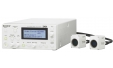 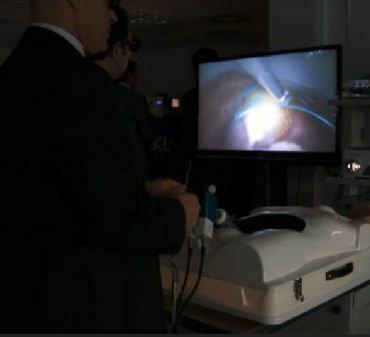 Стереоскопический микроскоп.
Стерео камера. Напр., Sony HD 3D  MCC-3000MT.
“Может быть монтирована на большинство хирургических микроскопов”.
Sony LMD-2451MT, LMD-4251TD – 3D LCD монитор для хирургии и тренировки с 3D очками.
Схема использования МФД в медицине:
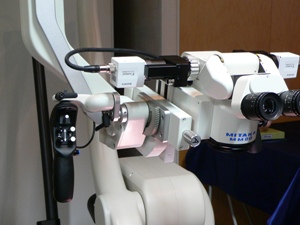 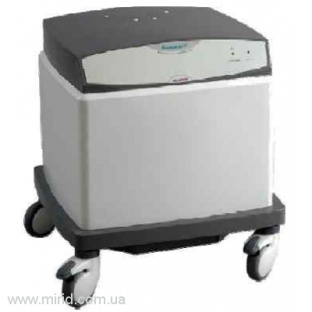 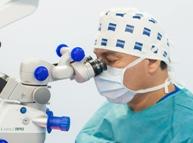 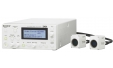 Хирургический микроскоп
Стереокамера
Мультифокальный преобразователь
МФД
МФД используется для 
 ассистентов, стажеров во время операции;
 просмотра видеозаписи хода операции или диагностического обследования;
 просмотра цифровой 3D модели обследованных органов;
Схема использования МФД в робототехнике:
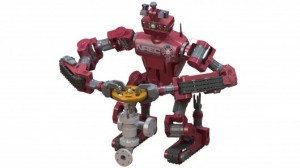 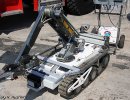 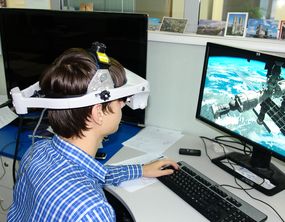 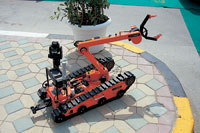 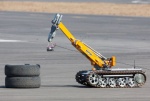 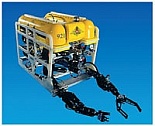 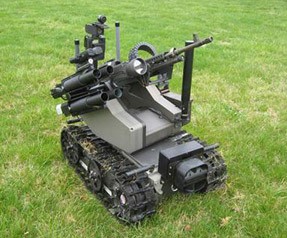 Антропоморфные роботы,
 Наземные роботы МЧС,
 Подводные роботы;
 Наземные боевые роботы.
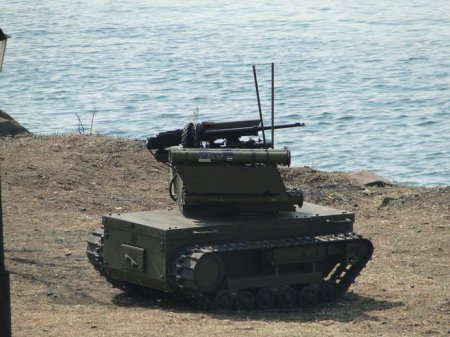 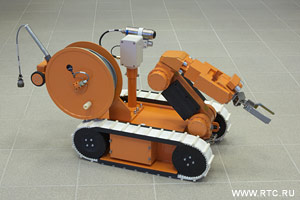 СПАСИБО !
ООО «СофтЛаб-НСК»
www.softlab-nsk.ru
info@sl.iae.nsk.su
г. Новосибирск     2015г.